СЛУЖЕБНЫЕ 
ЧАСТИ РЕЧИ
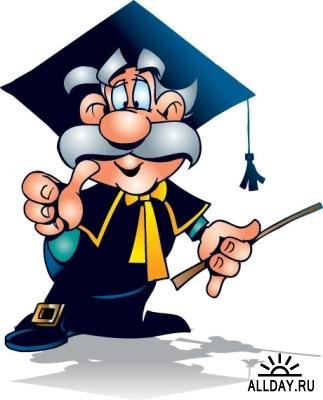 Служебные части речи – это слова, которые не называют ни предметов, ни действий, ни признаков, а выражают только отношения между ними.
ЗАПОМНИ!
К служебным словам нельзя поставить вопрос.
Служебные слова не являются членами предложения.
Служебные слова обслуживают самостоятельные слова, помогая им соединяться друг с другом в составе словосочетаний и предложений.
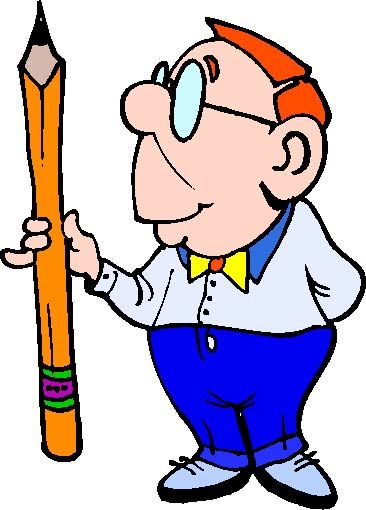 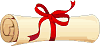 Разделительные союзы: 
или, либо, то – то, то ли – то ли, не то – не то и др.
Подчинительные союзы: 
что, чтобы, как, потому что, так как, если, хотя и др.
ПОДВОДИМ ИТОГИ
ВЫВОД № 1. Служебные части речи не имеют лексического значения.
ПОДВОДИМ ИТОГИ
ВЫВОД № 1. Служебные части речи не имеют лексического значения.
ВЫВОД № 2. Служебные части речи не отвечают на вопросы.
ПОДВОДИМ ИТОГИ
ВЫВОД № 1. Служебные части речи не имеют лексического значения.
ВЫВОД № 2. Служебные части речи не отвечают на вопросы.
ВЫВОД № 3. Служебные части речи не изменяются.
ПОДВОДИМ ИТОГИ
ВЫВОД № 1. Служебные части речи не имеют лексического значения.
ВЫВОД № 2. Служебные части речи не отвечают на вопросы.
ВЫВОД № 3. Служебные части речи не изменяются.
ВЫВОД № 4. Служебные части речи не являются членами предложения.
ПОДВОДИМ ИТОГИ
ВЫВОД № 1. Служебные части речи не имеют лексического значения.
ВЫВОД № 2. Служебные части речи не отвечают на вопросы.
ВЫВОД № 3. Служебные части речи не изменяются.
ВЫВОД № 4. Служебные части речи не являются членами предложения.  
ВЫВОД № 5. Служебные части речи не имеют самостоятельного значения. Они только обслуживают самостоятельные части речи.